ФОРМИРОВАНИЕ НАВЫКОВ ОСОЗНАННОГО ЧТЕНИЯ ВО ВНЕУРОЧНОЙ ДЕЯТЕЛЬНОСТИ
Обобщение опыта работы 
учителя начальных классов
Газаровой 
Елены Николаевны

МБОУ гимназии №5 имени девяти Героев Второй мировой войны, г. Усть – Лабинска
2020 г.
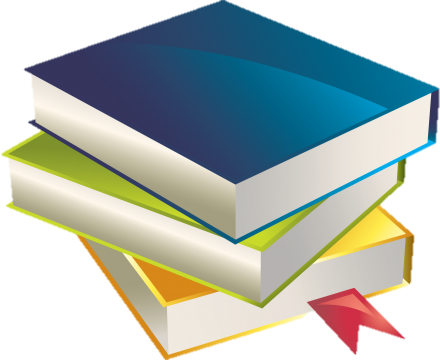 «Можно жить и быть счастливым, не овладев математикой. Но нельзя быть счастливым, не умея читать. Тот, кому недоступно искусство чтения, - невоспитанный человек, нравственный невежда».                                     В.А.Сухомлинский
ВЦИОМ:
35% - читают редко или никогда
42% – читают от случая к случаю 
23 % – читают постоянно.
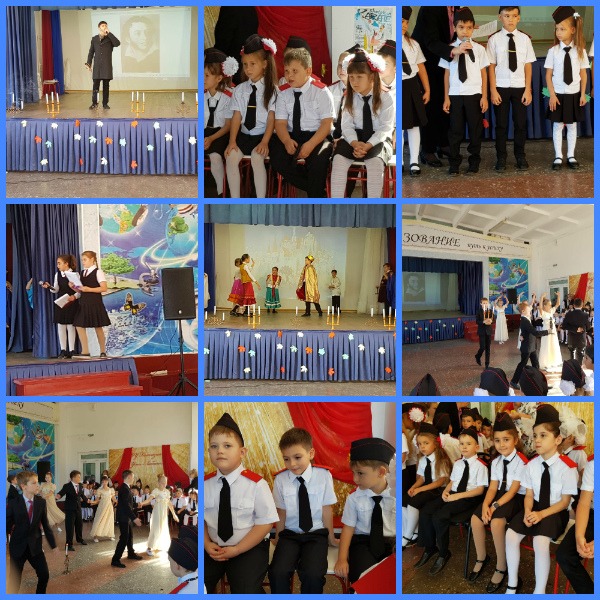 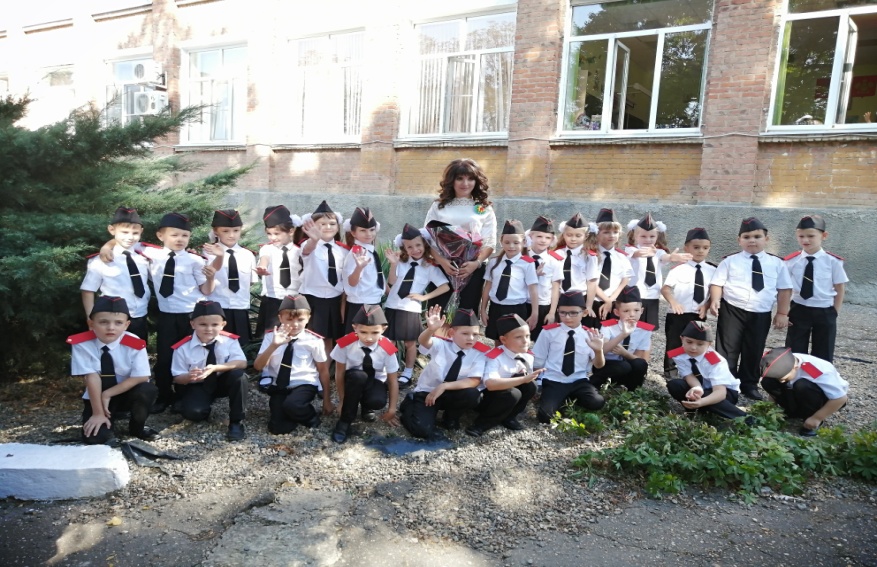 Цель: создание условий для формирования навыков чтения и устойчивого, осознанного интереса к чтению младшими школьниками во внеурочной  деятельности.
Уровень сформированности навыков чтения:
высокий  – 50% 
средний – 34%
низкий уровень – 16%

Кружок «Почитаем - поиграем». 
1 класс – 33 часа;
2 – 4 класс  - 34 часа.
Правила работы:
1. Упражнения в чтении должны быть каждодневными.
2. Отбор текстов для чтения должен производиться с учетом 
психологических особенностей детей.
3. Необходимо вести систематическую работу по предупреждению
 ошибочного чтения.
4. Использовать целесообразную систему исправления допущенных
 при чтении ошибок.
5. Работать в связке учитель – ученик – родитель.
6. Развивать творческий потенциал учащихся.
Тренировочные упражнения:
Чтение текста через слово
Поиск в тексте заданных слов
Быстрое многократное произнесение предложений
Чтение строчек с прикрытой верхней половиной
Упражнения по методике Е. В. Заика - чтение строчек наоборот
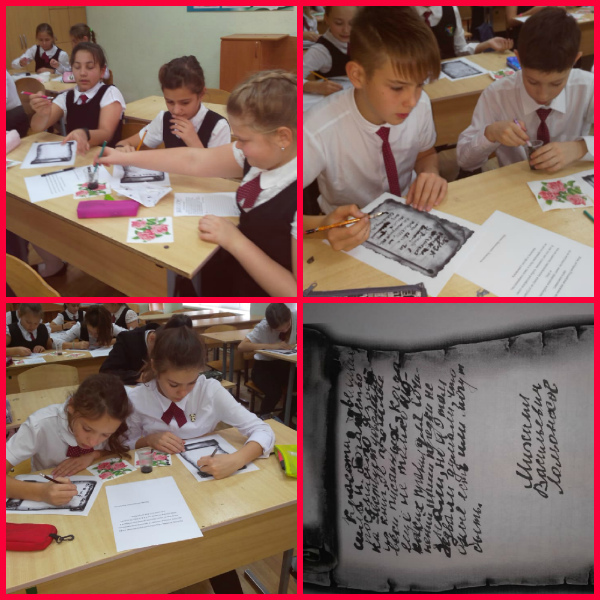 Мышки водят хоровод, 
На лежанке дремлет кот. 
Тише, мыши, не шумите, 
Кота Ваську не будите. 
Вот проснется Васька – кот, 
Разобьет весь хоровод.
Зрительные диктанты по методике И. Т.Федоренко.
1. У постели в колыбели братик маленький лежит. (37 б., 6 с)
2. Он лежит, не кричит, только носиком сопит. (33 б., 5 с)
3. Я его слегка качаю, тихо песню напеваю. (31 б.,5 с)
4. Напеваю «баю-баю» и, бывает, засыпаю. (27 б., 4 с)
5. Входит мама и смеётся: «Кто из вас скорей проснется?» (41б., 7с) 
6. Крапивницы залетели в сараи и заснули до весны. (39 б., 5с)
УЧИТЕЛЬ – УЧЕНИК – РОДИТЕЛЬ
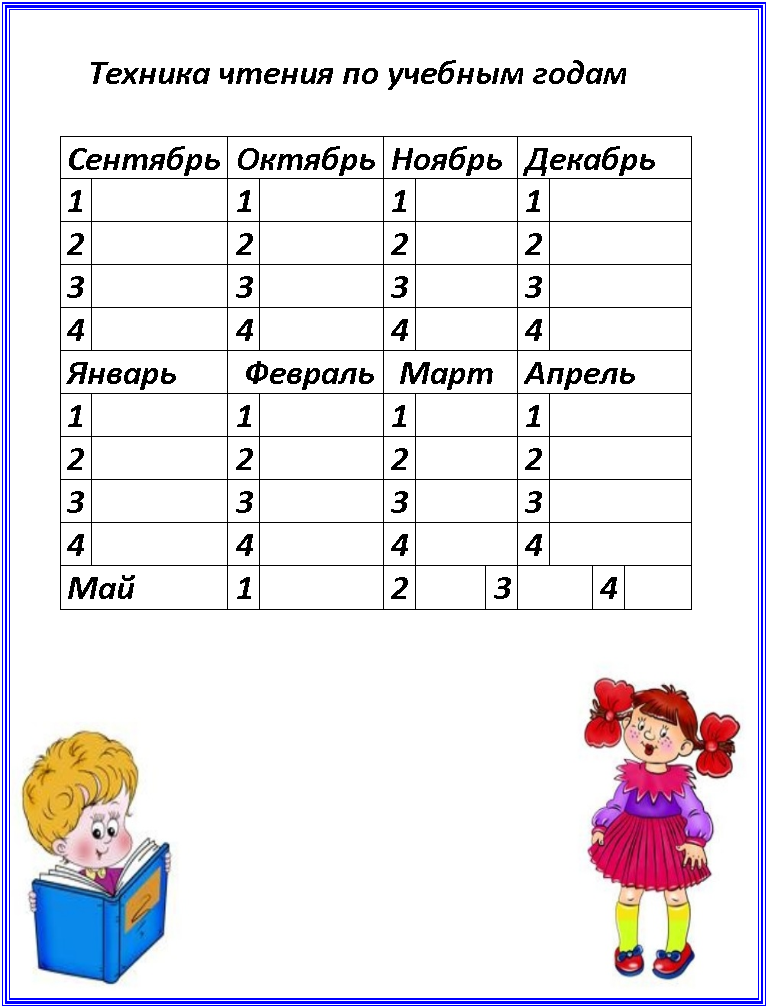 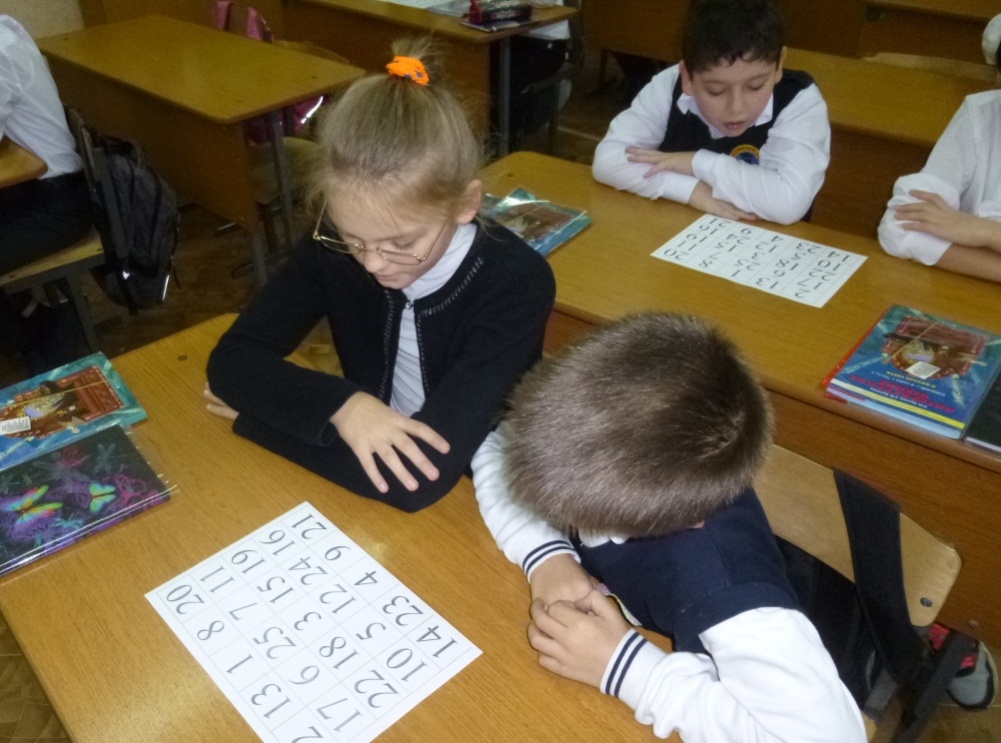 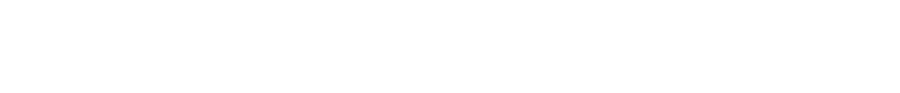 Результаты работы за 1 и 2 четверть
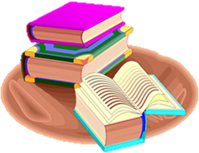 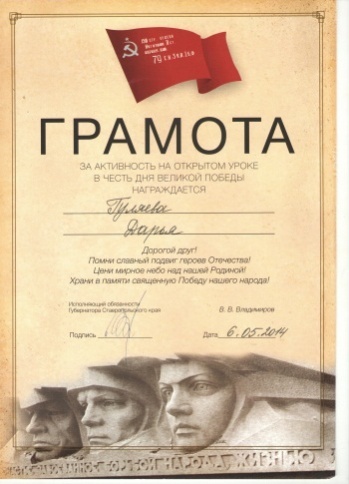 Достижения учеников
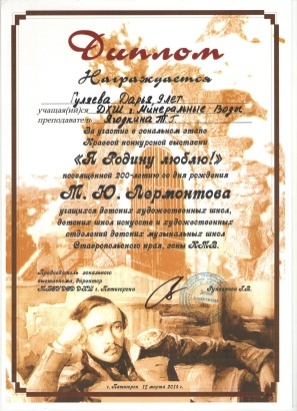 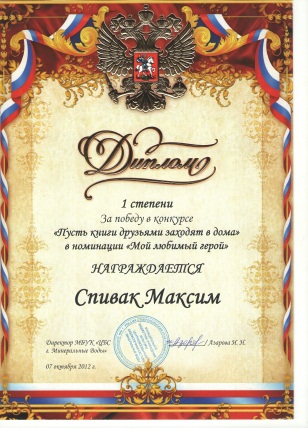 Дукина Анастасия – конкурсе «Русский медвежонок – 2019»
Мусаева Регина - конкурс «Семья, любовь. Что может быть дороже?»
Деревянкин Варлаам- исследовательский проект «Устаревшие слова в «Сказке о рыбаке и рыбке А.С. Пушкина»
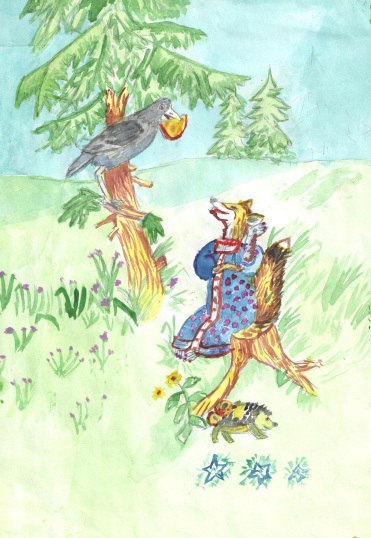 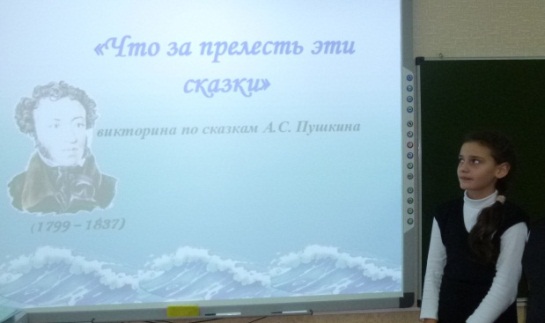 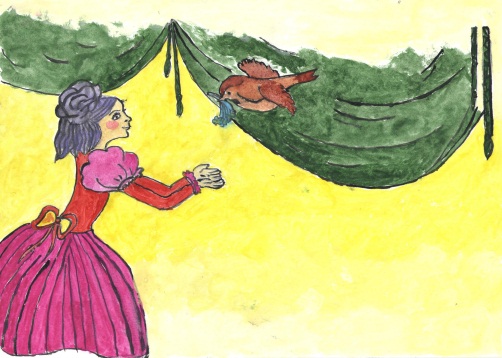 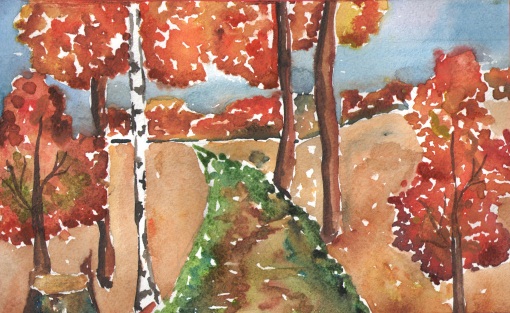 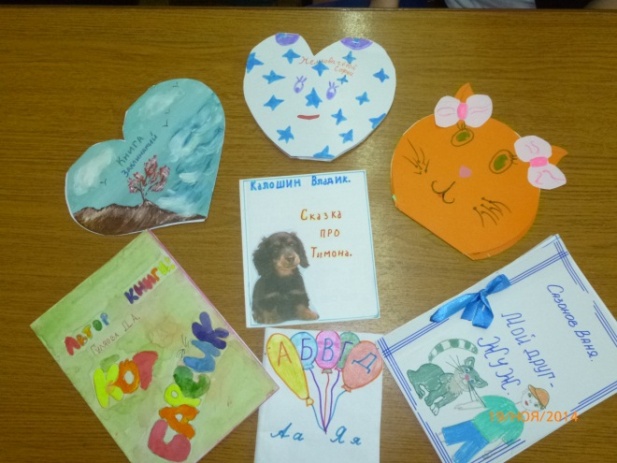 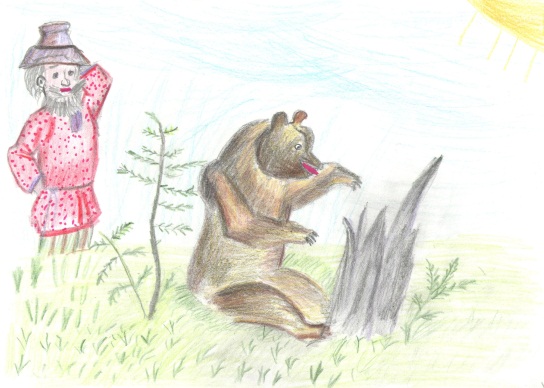 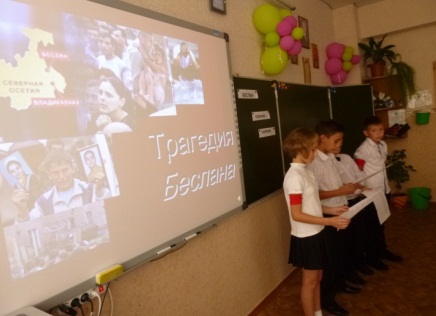 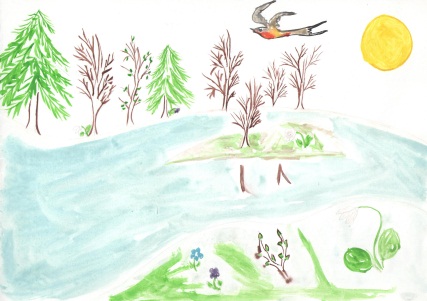 СПАСИБО ЗА ВНИМАНИЕ